Моего прадеда звали Зблыгин Виктор Георгиевич (1921-1997). Когда началась война ему было 20 лет.
Он воевал за освобождение нашей Родины.
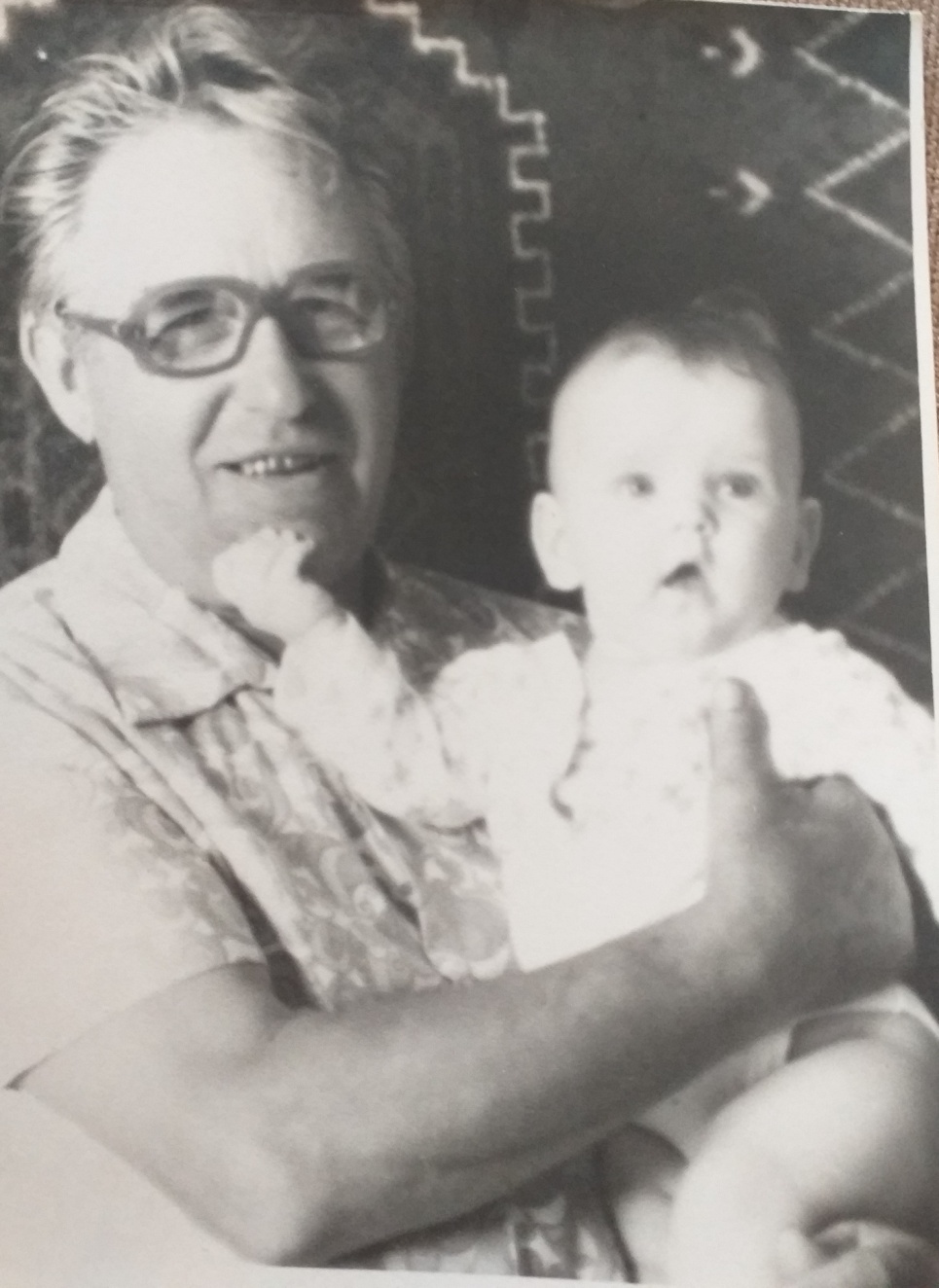 Дед был ранен несколько  раз. В день победы он находился в Венгрии.
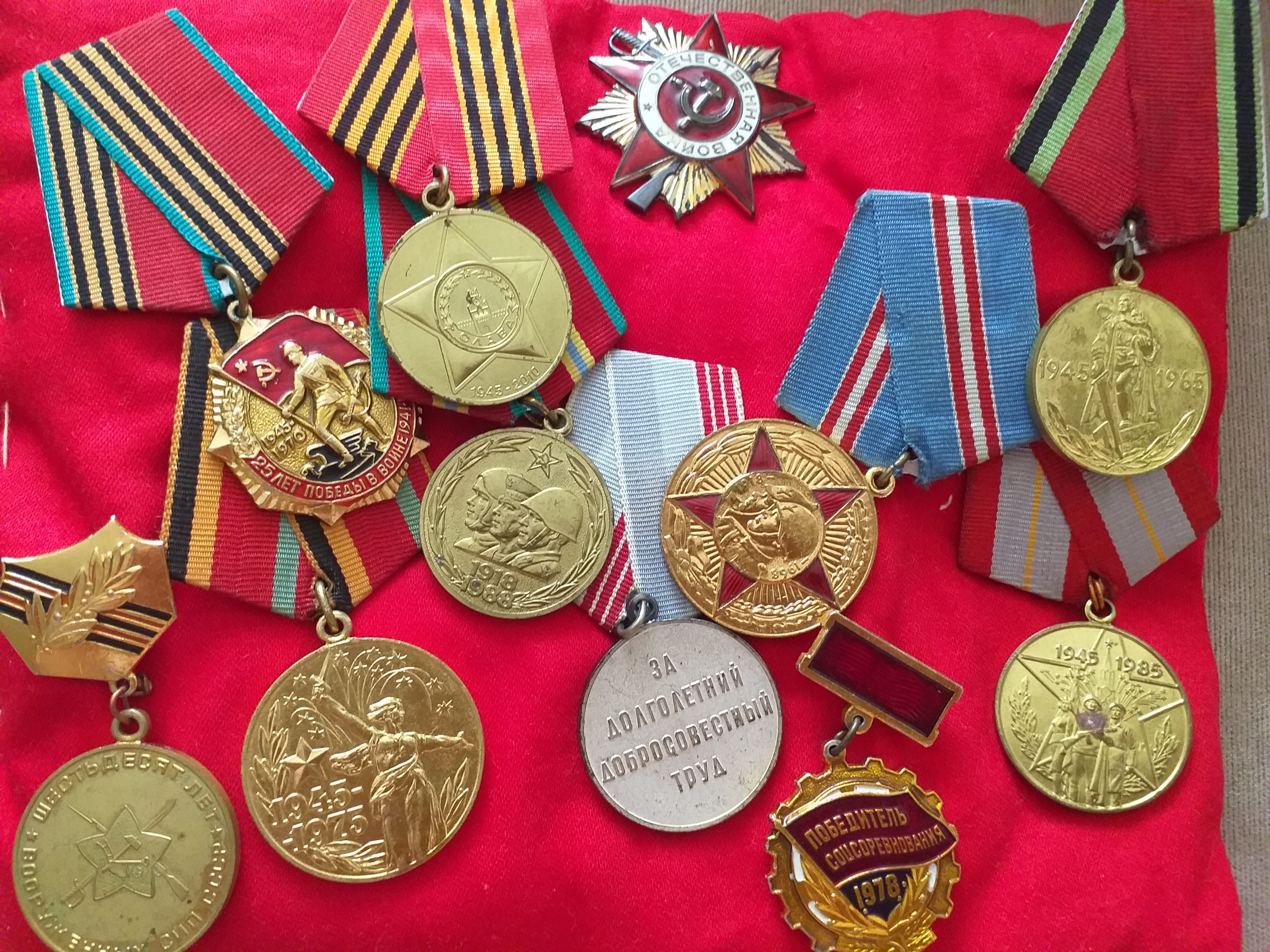 У него много наград. Имел орден Великой Отечественной Войны.
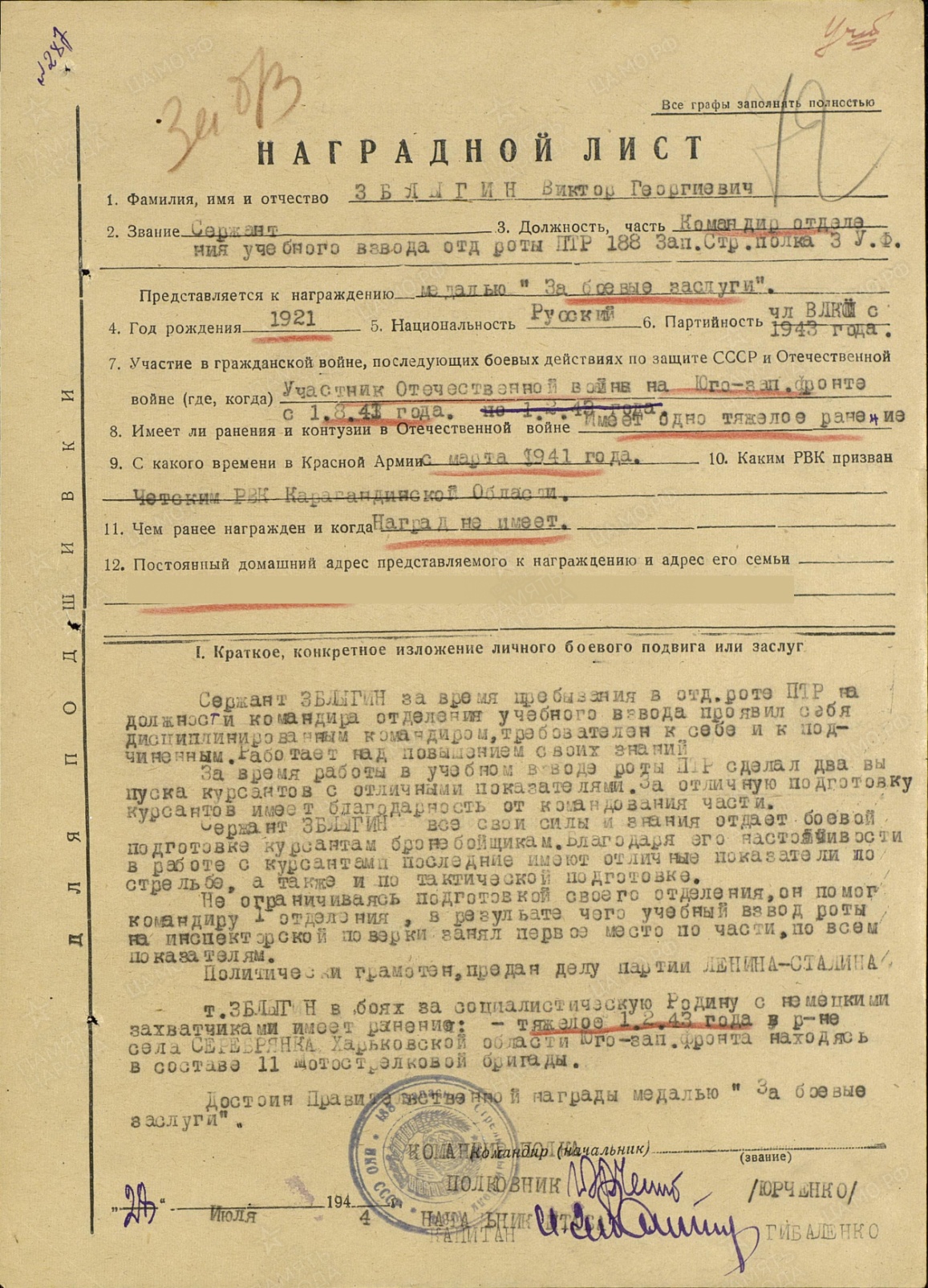 Так же в годы войны мои две прабабушки были участниками тыла. Бабушка Настя делала снаряды на заводе для легендарной машины «Катюша»
Бабушка Маша (1933-2018) рыла окопы.
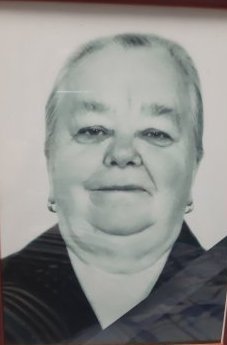 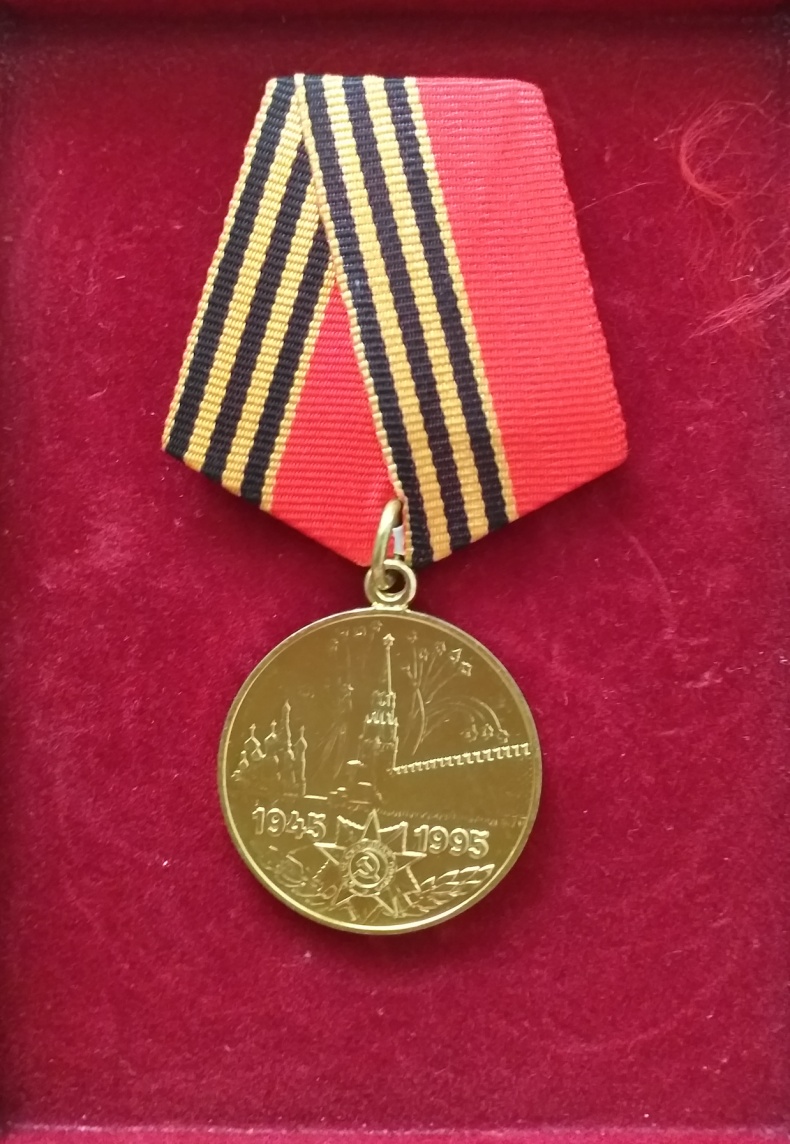 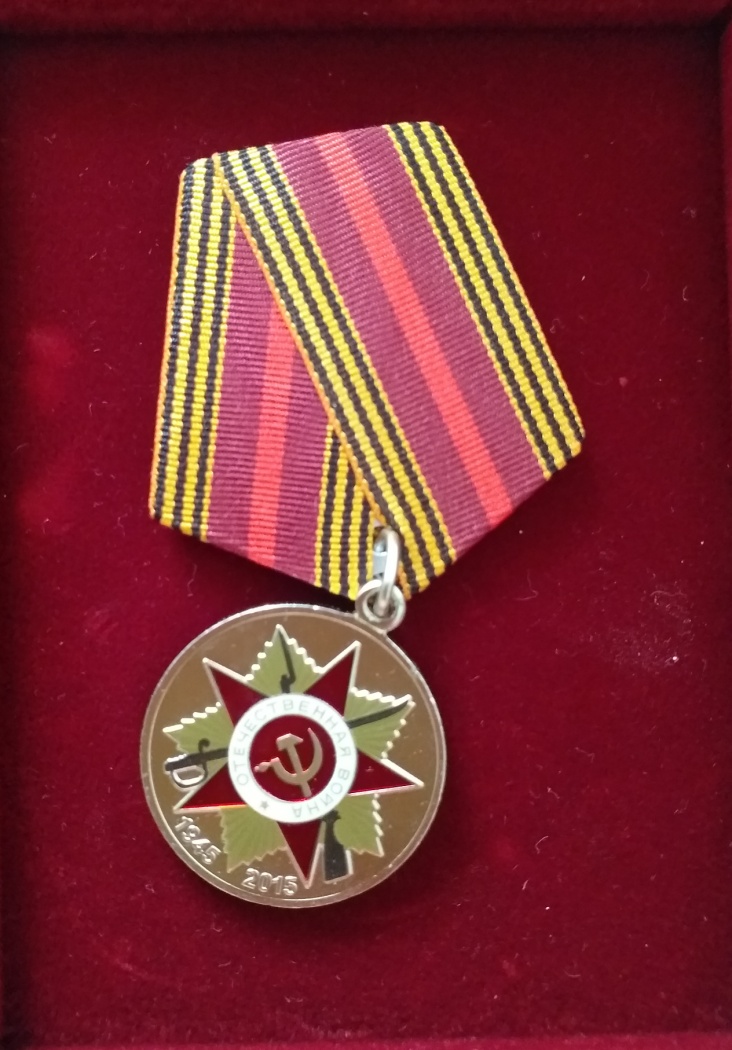 У бабушек тоже есть награды.
Я помню и горжусь своими прадедами, потому что  75 лет мы живем под мирным небом  и без войны. И в этом есть заслуга моих родственников.